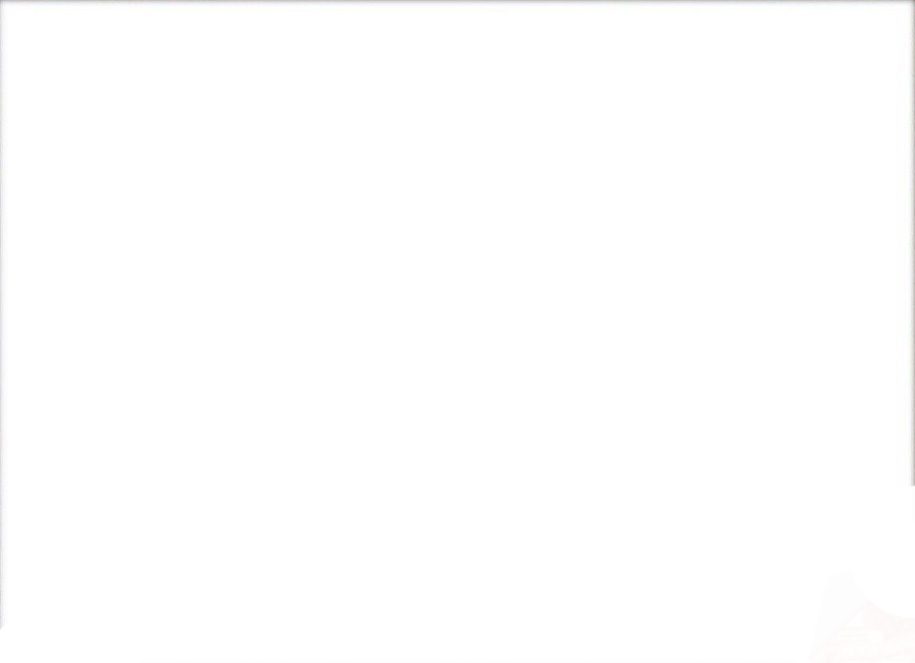 Початок Української революції 

1.Причини та рушійні сили Української революції 1917–1921 рр. 
2. Центральна Рада і Генеральний Секретаріат. 
3. Універсали Центральної Ради.
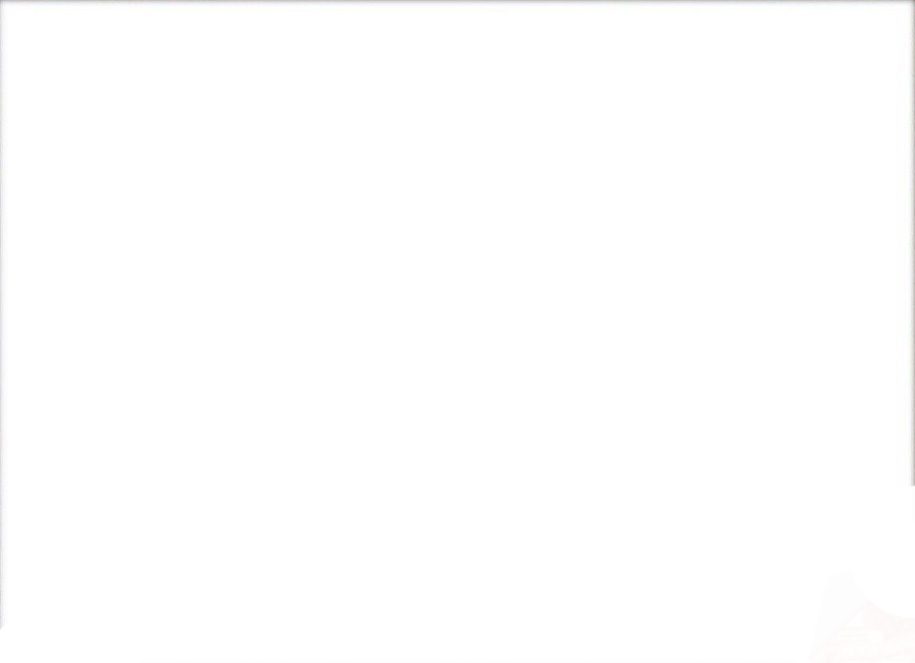 Причини та рушійні сили Української революції 1917–1921 рр.
Причини:  
1) національна: відсутність державності; 
2) соціальна: невирішеність аграрного і робітничого питання;
3) піднесення українського національно-визвольного руху;
4) ослаблення Російської імперії внаслідок Першої світової війни. 
Рушійні сили:
нечисельна національна інтелігенція;
селянство;
військовослужбовці.
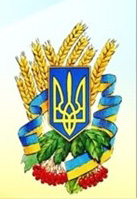 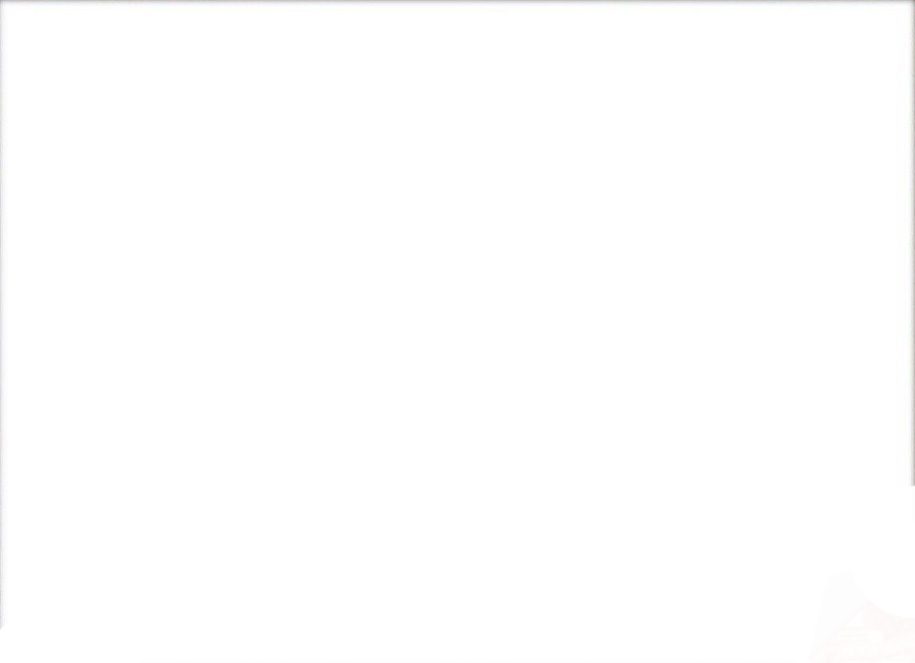 2. Українська Центральна Рада і Генеральний Секретаріат. 
4 березня 1917 р. утворено Українську Центральну Раду на чолі з Грушевським. Центральна Рада – спочатку представницький орган українського народу. Потім парламент України.
Склад 800 депутатів. ТУП, УПСР, УСДРП, УНП.
Михайло Грушевський - український історик та державний діяч. Голова ЦР у 1917-18 рр.
Володимир Винниченко - український письменник та державний діяч, голова Генерального Секретаріату і Директорії УНР.

На Всеукраїнському національному конгресі 6-8 квітня 1917 р. обрано новий склад ЦР, вона стала представницьким органом всього народу. 
Мета – національно-територіальна автономія.
Самостійники Міхновського почали формувати армію. «Український військовий клуб ім. гетьмана Полуботка» організував перший український полк ім. Хмельницького.
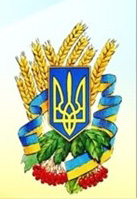 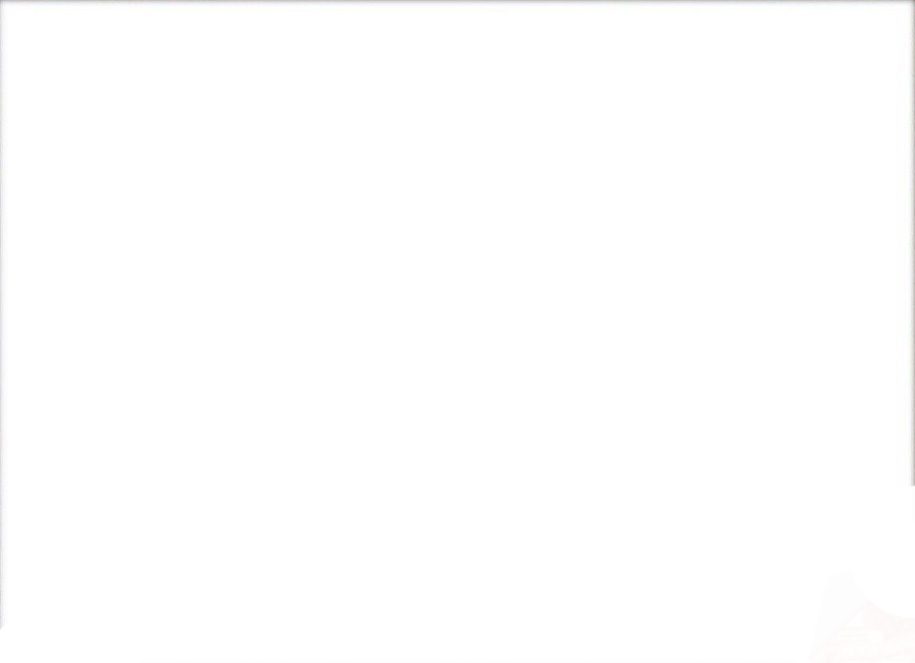 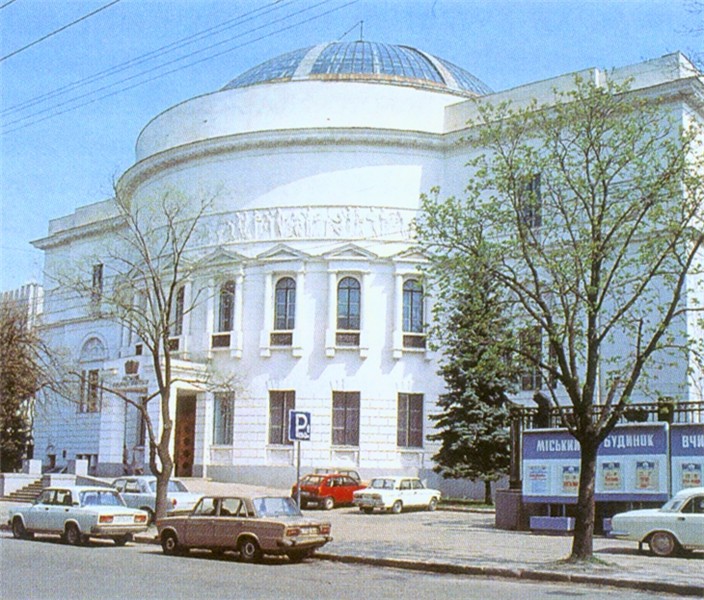 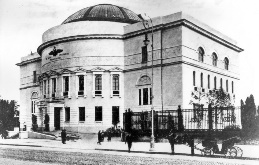 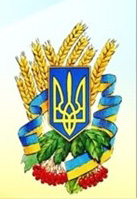 Педагогічний музей імені цесаревича Олексія, Київ, де працювала Українська Центральна Рада.
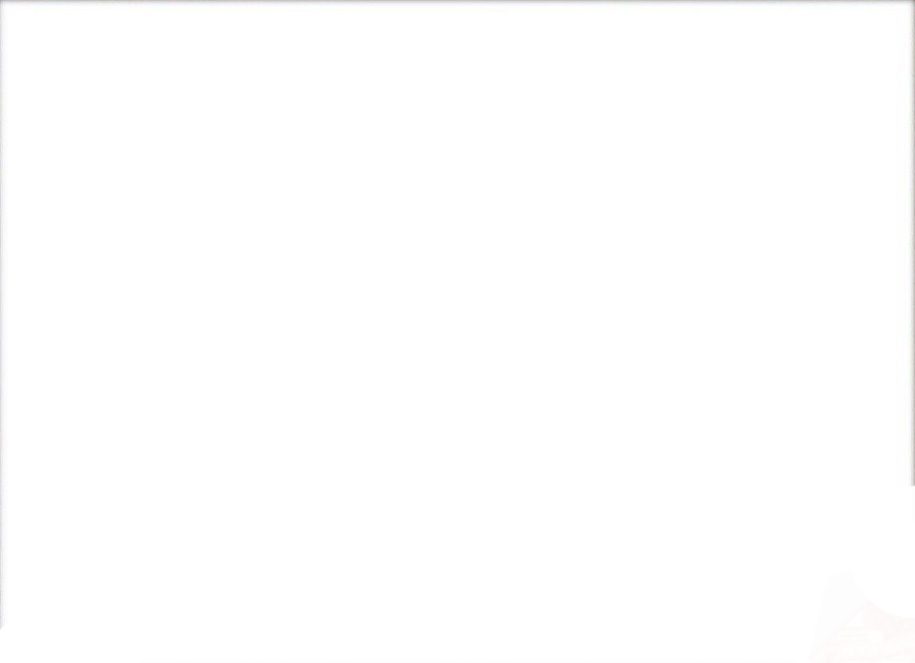 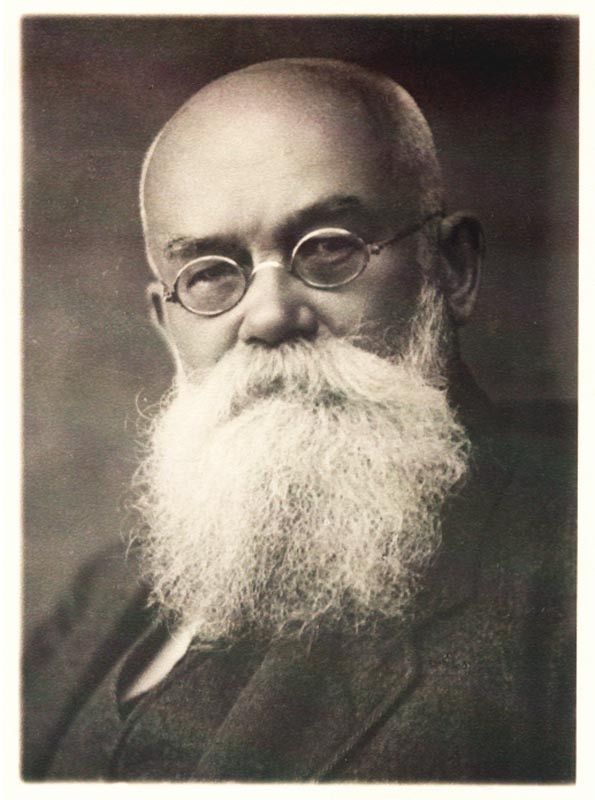 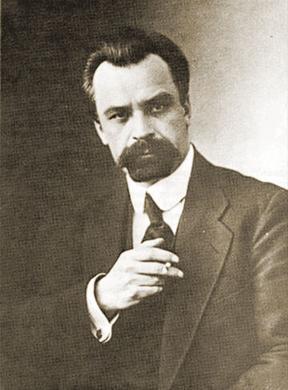 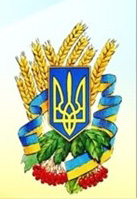 В. Винниченко
М. Грушевський
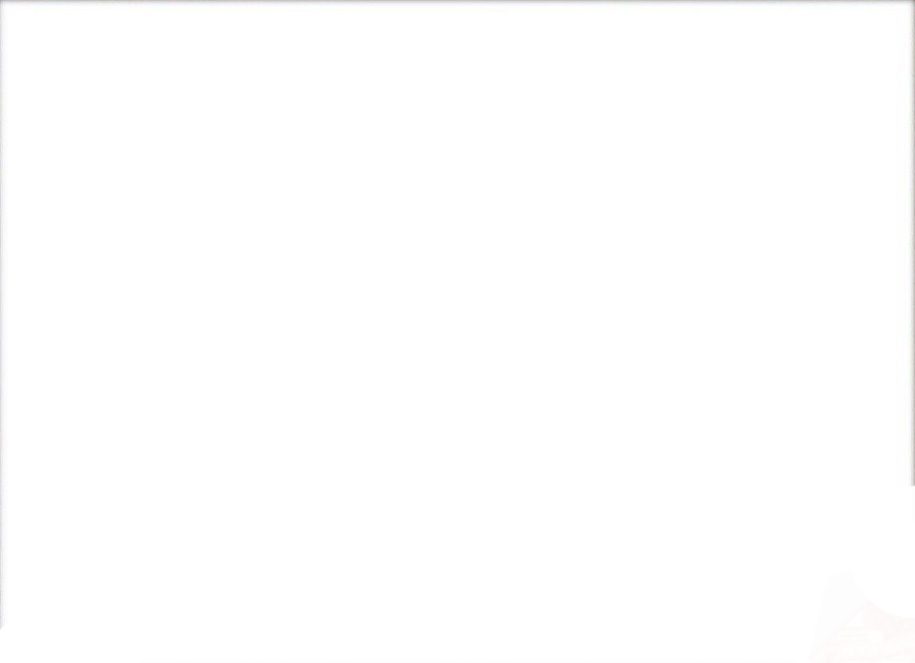 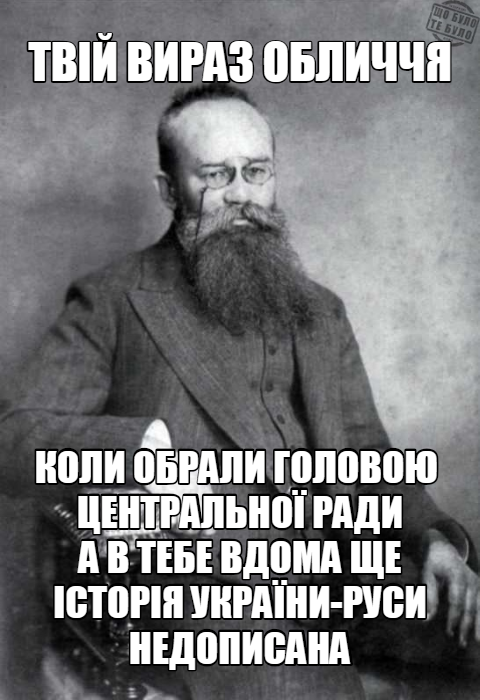 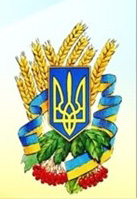 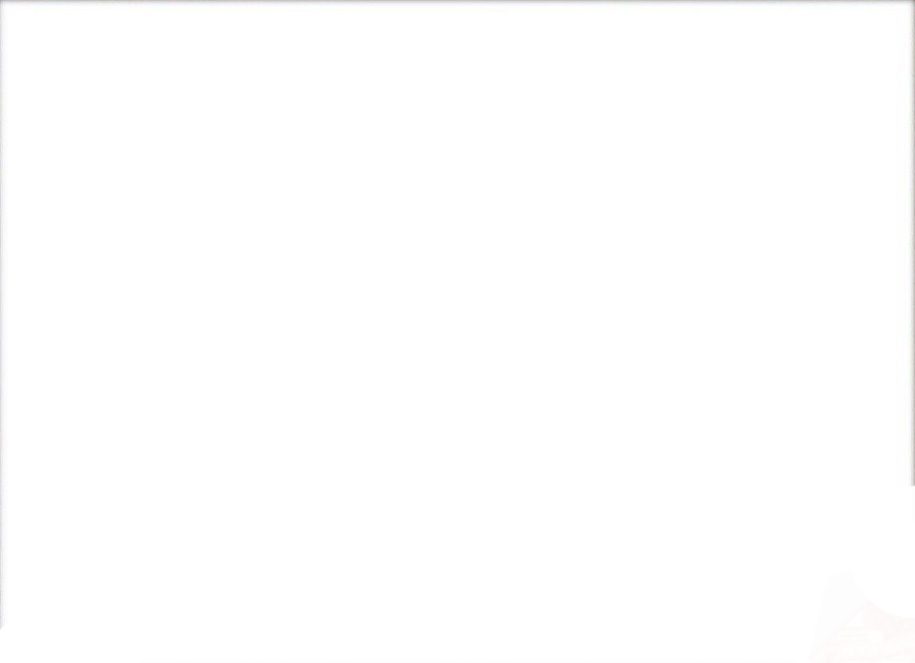 3. Універсали Центральної Ради.
Універсал – державно-правовий акт ЦР, урочисте звернення, що мало юридичну силу закону.
10 червня 1917 р. на II всеукраїнському військовому з’їзді проголошено I універсал.
- проголошення автономії у складі Росії
- Центральна Рада найвищий державний орган в Україні
- підтверджено необхідність скликання Всеукраїнських установчих зборів.
 Наслідки:
15 червня 1917 р. створено Генеральний Секретаріат – найвищий виконавчий орган влади  українського уряду, голова – В. Винниченко. Склад 9 осіб.
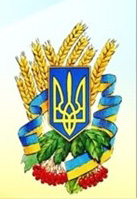 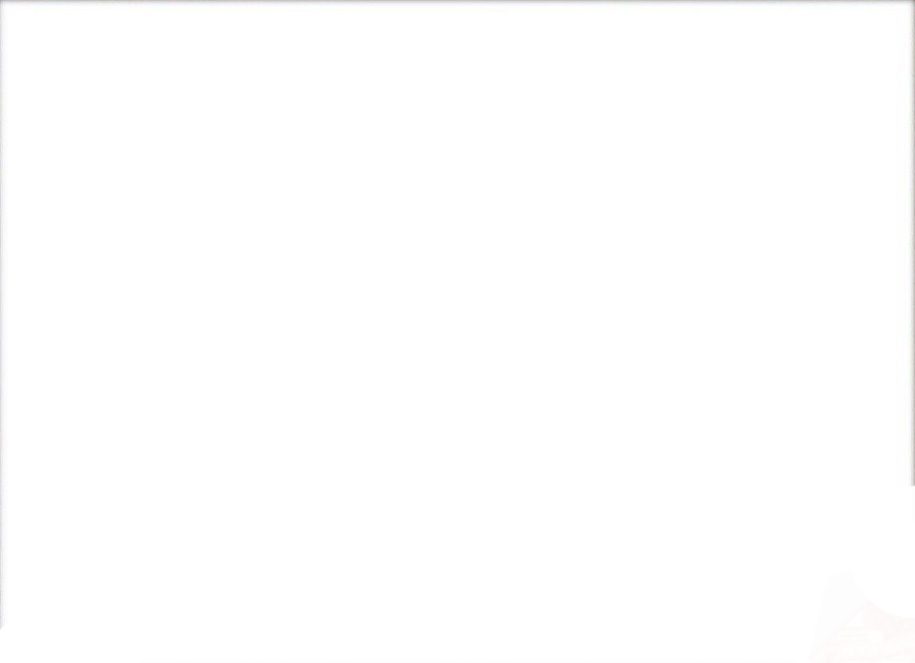 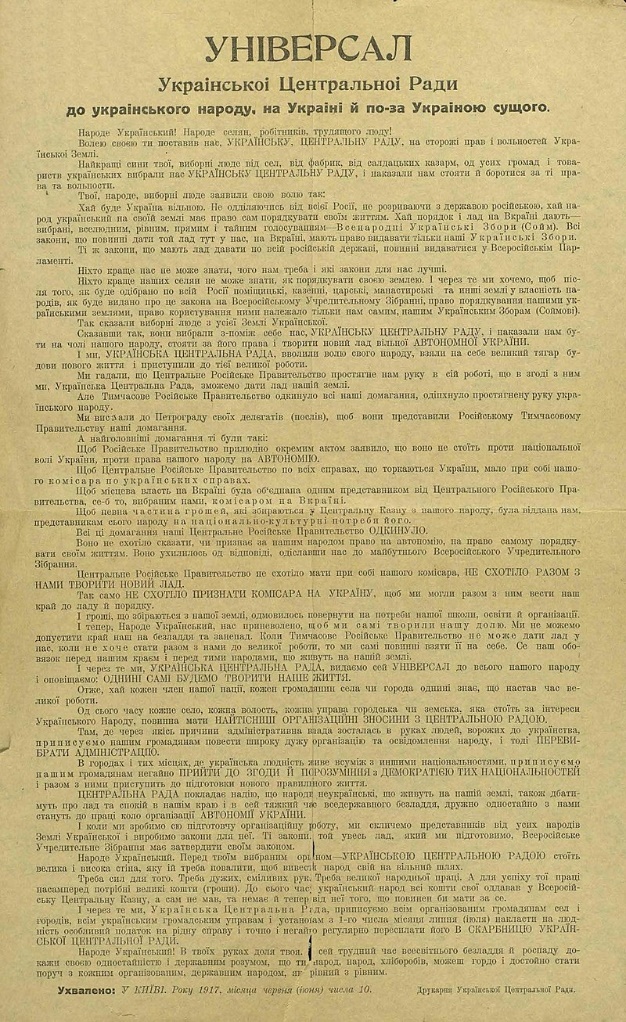 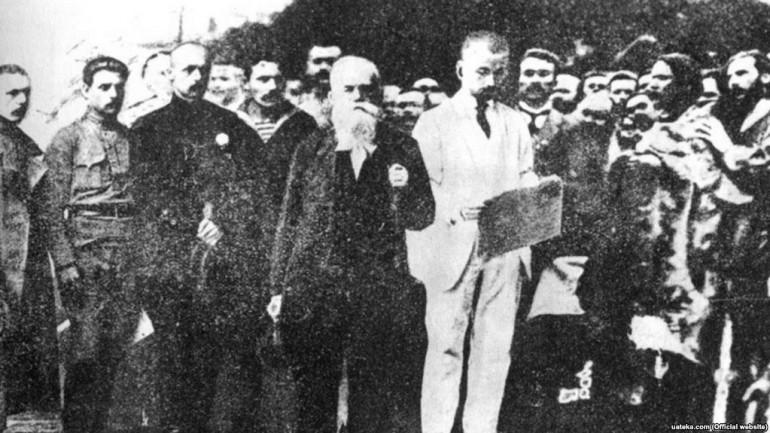 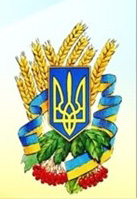 Члени Української Центральної Ради під час проголошення 
І Універсалу, 10 червня 1917 р.
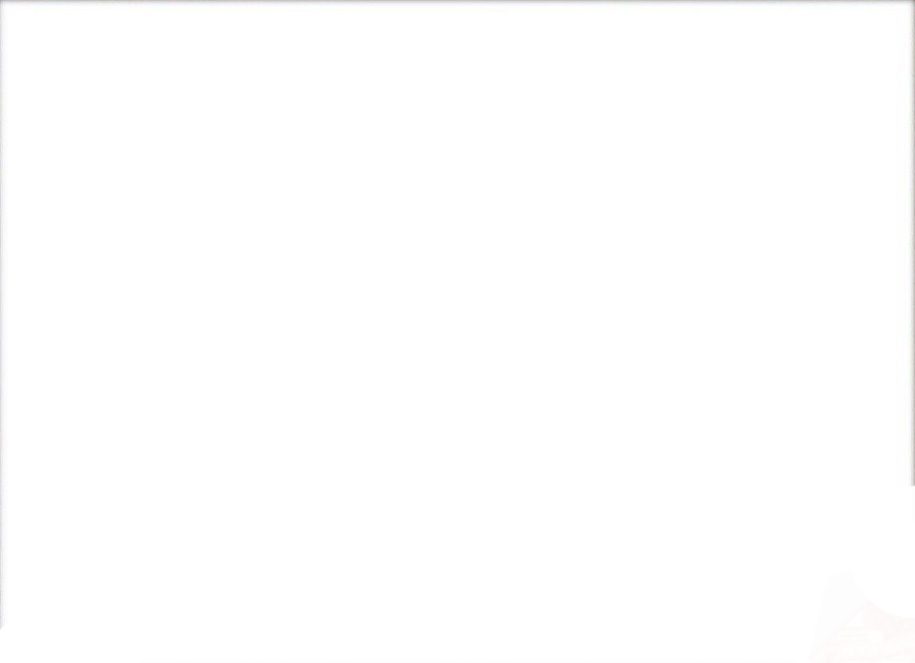 Тимчасовий Уряд був проти автономії. До Києва прибула делегація Тимчасового уряду, внаслідок переговорів 3 липня 1917 р. було прийнято II Універсал.
Зміст: 
- Центральна Рада відмовлялася від проголошення автономії. 
- Тимчасовий Уряд визнав Генеральний Секретаріат як місцевий орган Тимчасового Уряду. 
- Центральна Рада мала підготувати проект закону про автономію.
-  Тимчасовий Уряд погоджувався на українізацію військових частин під контролем російського командування. 
- ЦР поповнювалася представниками національних меншин.
Наслідки: 
-II універсал – крок назад. 4-5 липня виступ самостійників Міхновського. Його придушено. 
-Тимчасовий уряд затвердив «Тимчасову інструкцію», повноваження Генерального Секретаріату поширювалися лише на 5 губерній.
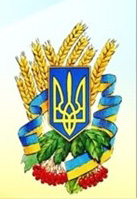 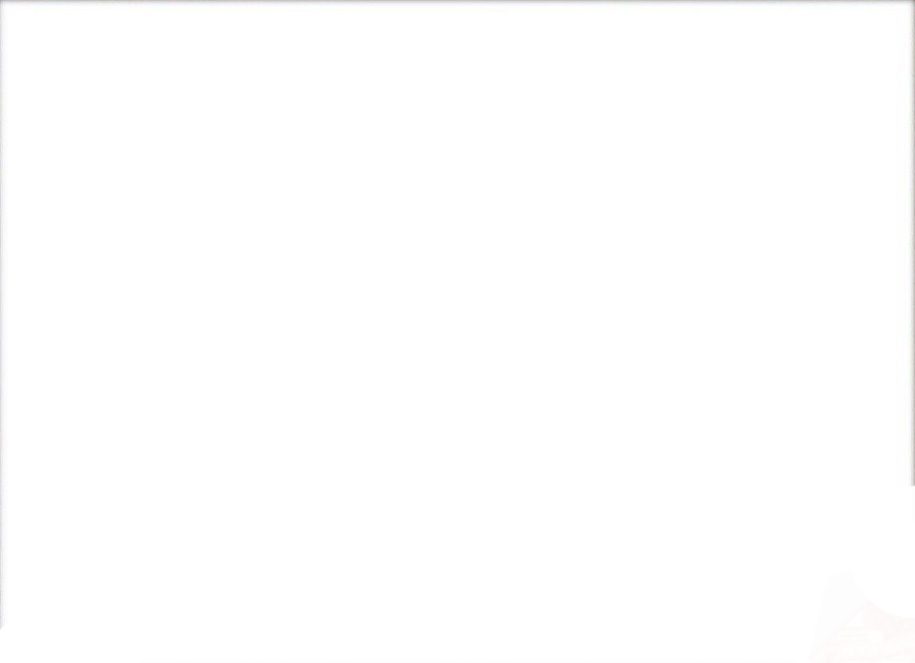 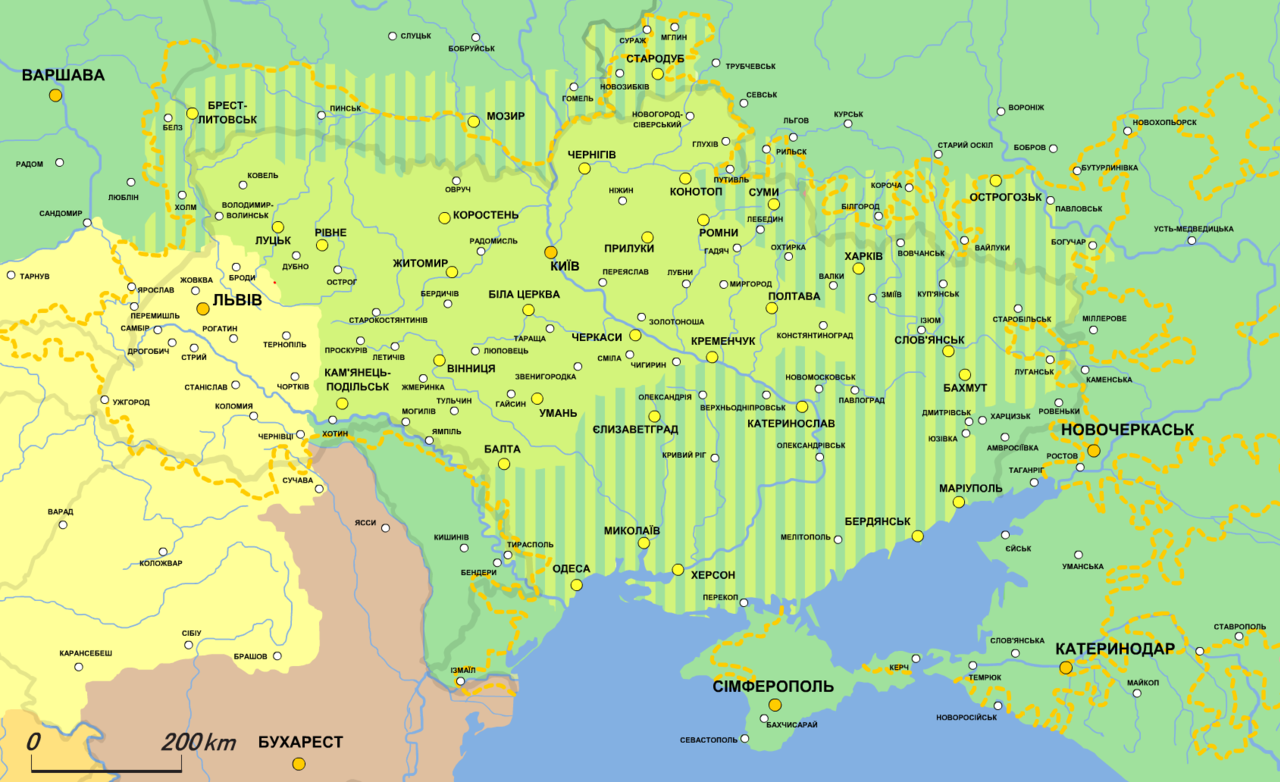 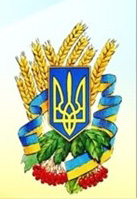 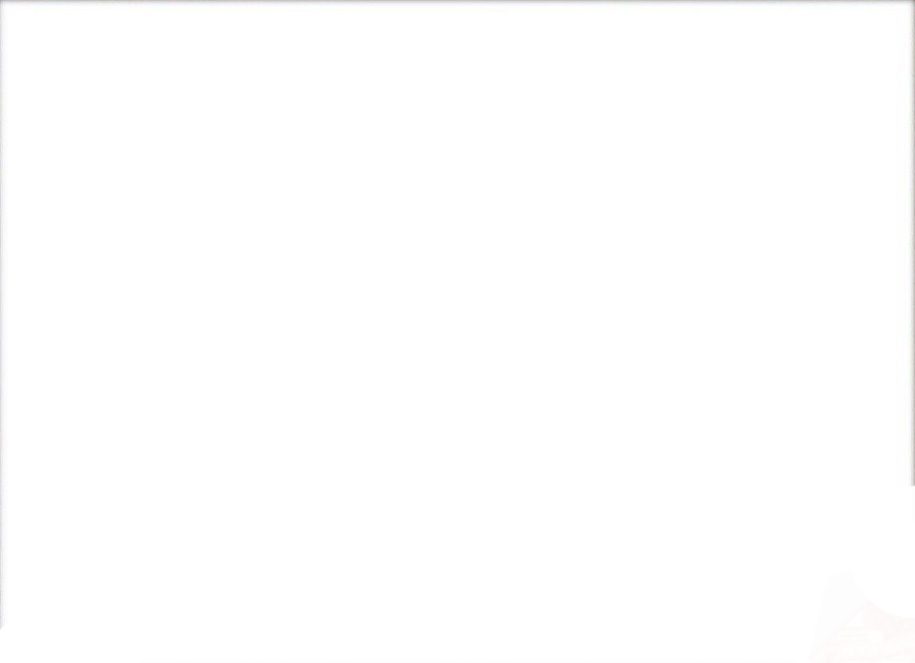 25 жовтня 1917 р. в Петрограді відбувся більшовицький переворот. Тимчасовий уряд було повалено, владу захопили більшовики. 
Центральна Рада засудила переворот і 7 листопада 1917 р. ухвалила III універсал. 
Зміст:
- проголошено Українську народну республіку УНР, як частину федеративної Російської республіки.
- до Установчих зборів найвищий законодавчий орган – Центральна Рада, виконавчий - Генеральний Секретаріат
- вирішення аграрного питання відкладалося до Всеукраїнських установчих зборів. Вибори до них були призначені на 27 грудня 1917 р. 
- встановлено 8-годинний робочий день і державний контроль над промисловістю.
Наслідки:
     В цей час УЦР мала підтримку населення. На голосуванні до Всеросійських Установчих зборів українські партії набрали 75%, більшовики 10 % голосів.
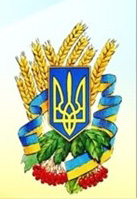 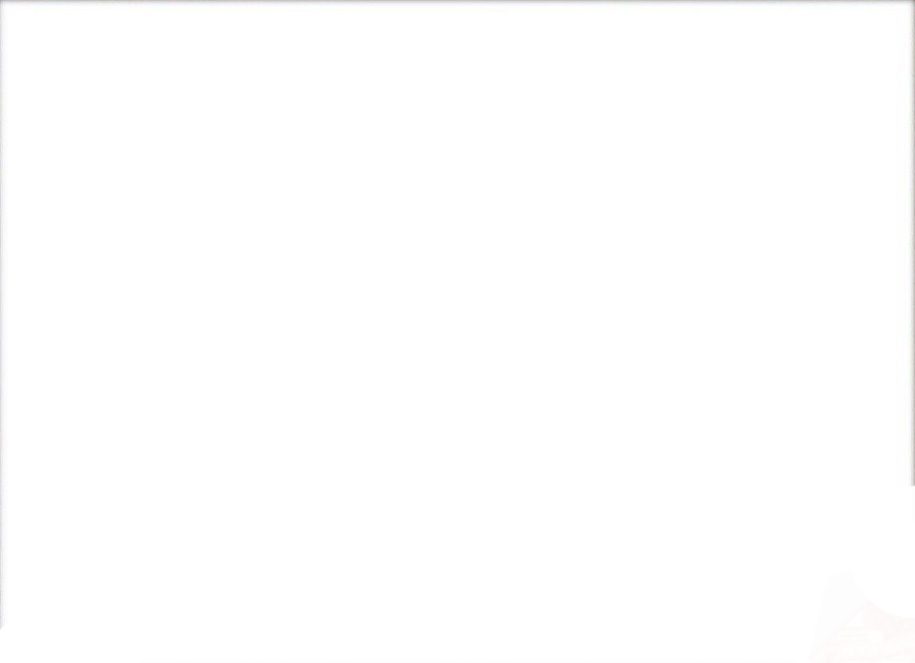 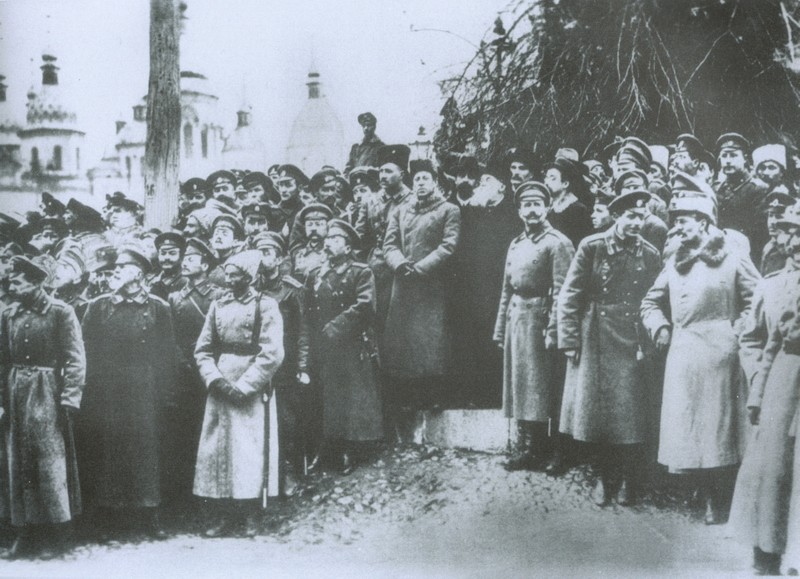 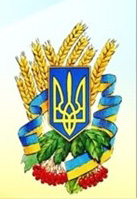 Проголошення ІІІ Універсалу. Київ, 
7 листопада 1917 р.
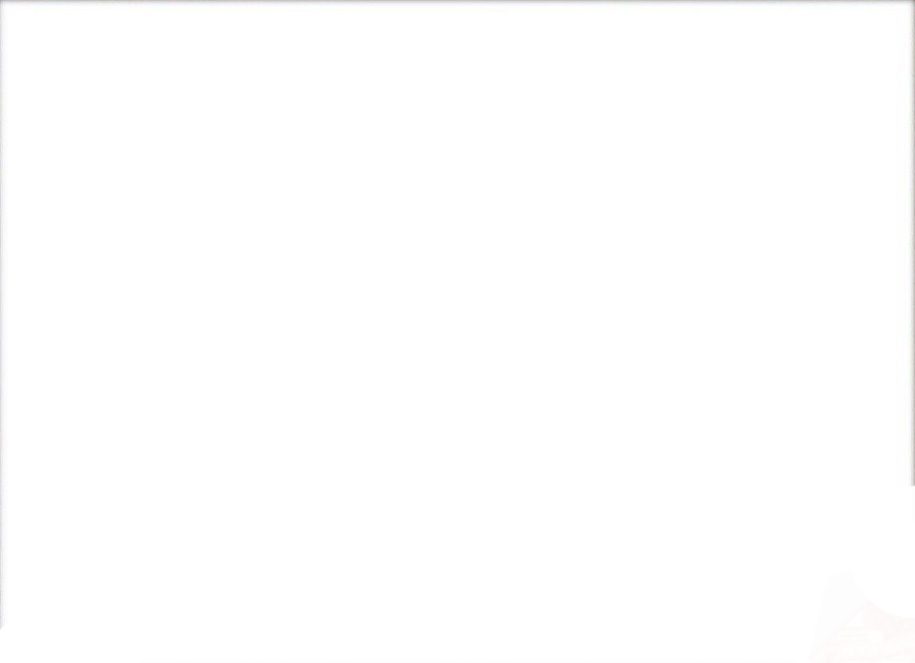 4 грудня 1917 р., Рада Народних Комісарів Росії звернулася до УЦР з ультиматумом за підписами Леніна і Троцького, в якому вимагала передати владу більшовикам. Центральна Рада ультиматум відкинула. 

На І Всеукраїнському з’їзді рад більшовики були в меншості. Учасники з’їзду не підтримали заклики більшовиків, спрямовані на повалення Центральної Ради.

Більшовики переїхали з Києва до Харкова, де 11-12 грудня 1917 р. проголосили радянську владу та УНРР (Українська Народна республіка рад)  і уряд радянської України - Народний секретаріат.
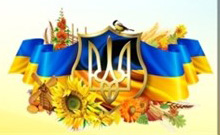 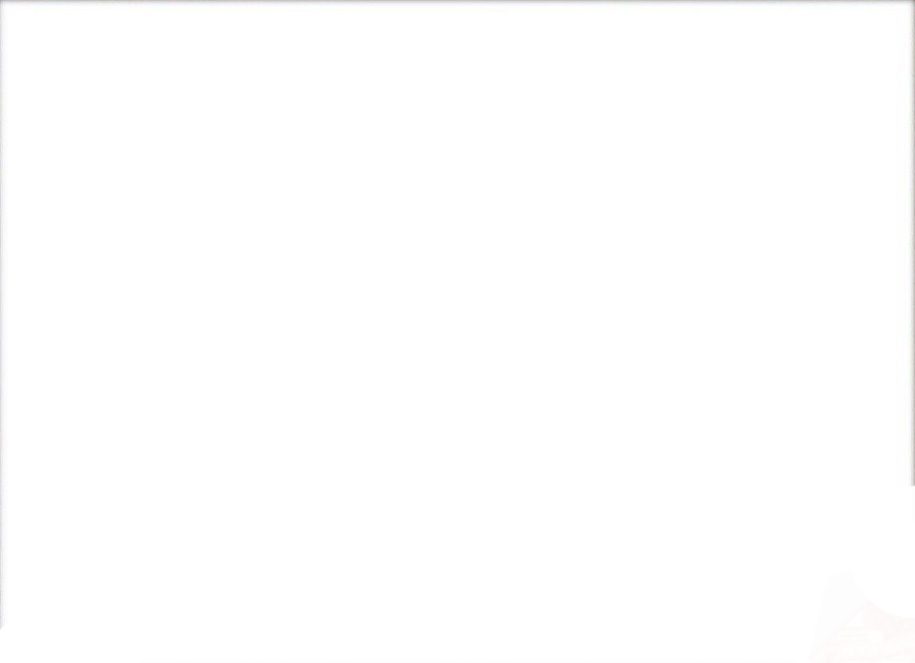 5 грудня 1917 р. розпочалася російсько-українська війна. На Київ наступала армія Муравйова. Центральна Рада не сформувала власну армію. 
16 січня 1918 р. відбувся бій під Крутами – загін з 500 студентів затримав наступ шеститисячної армії Муравйова. Більшість молоді загинула.
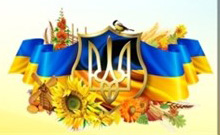 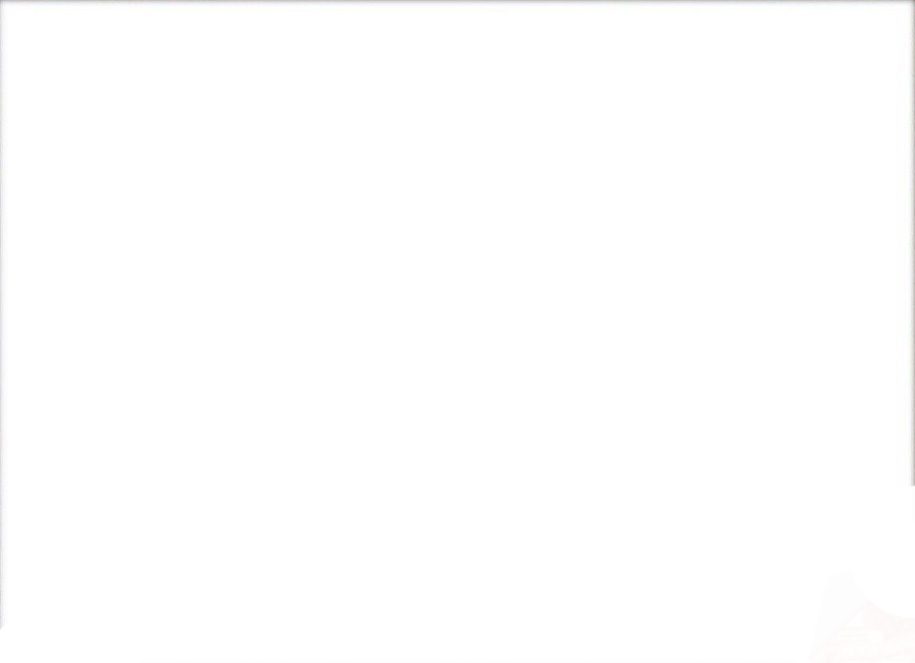 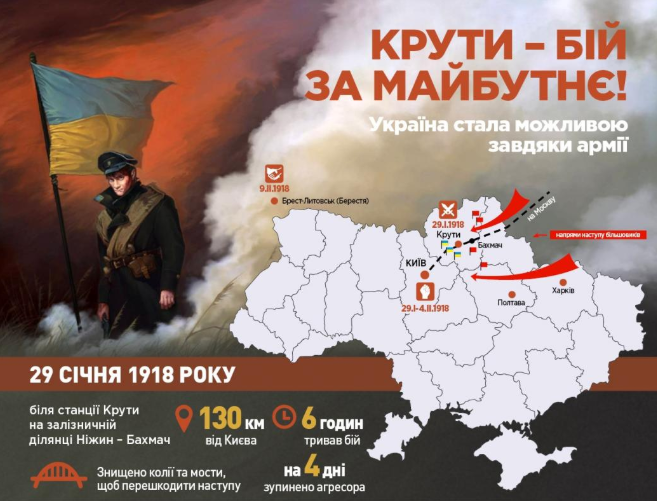 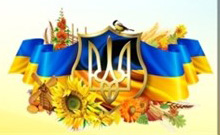 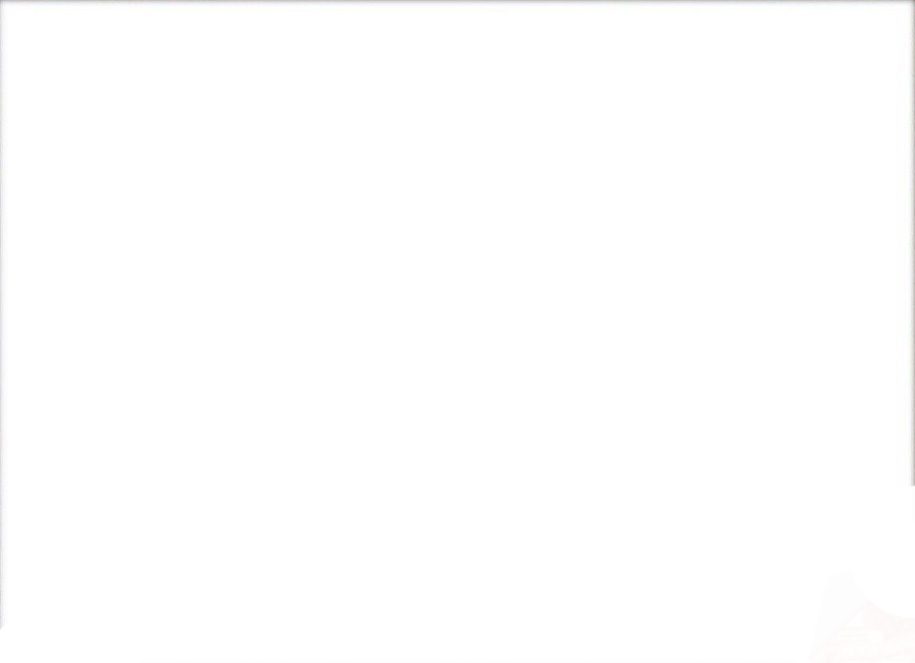 9 (22) січня 1918 р. ухвалено IV універсал.
Причини видання універсалу:
загроза захоплення влади більшовиками
необхідність відмежуватися від більшовиків у мирних 
переговорах з іншими державами.
Зміст:
- Проголошення незалежності УНР як вільної суверенної держави.
- Генеральний Секретаріат перейменовано в Раду народних міністрів (РНМ).
Значення універсалу: 
- історичне рішення прийнято занадто пізно. 
26 січня 1918 р. Київ захоплено військами Муравйова. Жертвами червоного терору стало до 5 000 осіб. Це викликало антибільшовицький опір. Розпочався етап за збереження державної незалежності.
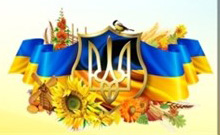